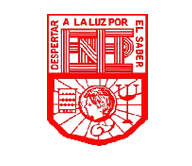 ESCUELA NORMAL DE EDUCACIÓN PREESCOLAR
UNIDAD 2Módulo 1
Campos de formación para la Educación Básica
Los campos de formación para la Educación Básica organizan, regulan y articulan los espacios curriculares; tienen un carácter interactivo entre sí, y son congruentes con las competencias para la vida y los rasgos del perfil de egreso.
Campos de formación para la educación básica
Mapa conceptual
Principios
pedagógicos

El centro y el referente fundamental del aprendizaje es el estudiante, porque desde etapas tempranas se requiere generar su disposición y capacidad de continuar aprendiendo a lo largo de su vida, desarrollar habilidades superiores del pensamiento para solucionar problemas, pensar críticamente, comprender y explicar situaciones desde diversas áreas del saber, manejar información, innovar y crear en distintos órdenes de la vida.
Campos
formativos

Los campos de formación para la Educación Básica organizan, regulan y articulan los espacios curriculares; tienen un carácter interactivo entre sí, y son congruentes con las competencias para la vida y los rasgos del perfil de egreso
Relación
Buscar una educación de calidad a los estudiantes.